Why Facebook is bad
By: Julia Sarcinella
Reasons why it’s bad for you and your health
No matter what you are doing or how happy you are, one look on Facebook can convince you that everyone you know is having a much better time than you
  It can keep you in touch with people you’d rather forget- As an example if you’re trying to forget your ex or even forget a friend you may have broken the friendship with. When you stalk someone on their facebook it can make you jealous and also facebook has made it harder to let go of past relationships. 
 It can reveal information you might not want your employer to see- Many  examples that I heard of like pictures of you totally drunk or you possibly doing something illegal like drugs as an example. 
 It may become addictive like as much as drugs,alcohol or coffee. It can lead to an internet addiction which can be as unhealthy as an addiction to drugs,coffee etc.
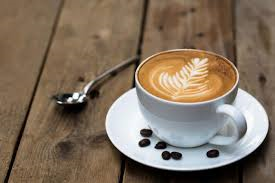 My target audience is towards everyone of all ages because most people throughout their lifetime might get facebook or any other kind of social media like Twitter,Instagram or Snapchat. 
A few persuasion techniques used are bandwagon because some people I think especially teenagers think I gotta fit in because everyone has facebook I have to get it to or saying you’re not cool if you don’t have facebook. Celebrites could be also because people might be like I have to get facebook so I can like this celebrites page and follow everything that’s going on in their life. Reputation because it could be like you’re not cool you’re not on facebook like all the cool kids and could also lead to bullying.
Some other reasons why it’s bad
Privacy is a big issue on facebook because some people put private things on their facebook like where they live,their address, phone number etc. That’s when you get a problem with creepy people. 
Facebook says people should always use their real name. Using your real name can be harmful to some people who could be trying to start over or get away from a certain person. 
You may never know who views your account could be your friends or your potential friends so be careful what you post.